Исследовательская работа в начальной школе на тему: «Уважительное отношение к знакам препинания»
Выполнила: ученица 4 «б» класса 
 Зайцева Злата
                                                                     Научный руководитель:
                                                                        Лобусова Наталия Юрьевна
Почему?!
"Джентльмены, удачи!"
"Джентльмены удачи".
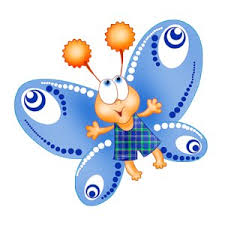 Цель работы
Выяснить, можем ли мы обойтись без знаков препинания или использовать их по своему усмотрению?
Задачи:
Составить историческую справку.
Дать характеристику разным знакам препинания.
Привести примеры текстов разных авторов.
Провести опрос среди разных возрастных групп
Сделать выводы.
Пунктуация появилась намного позднее, чем запись слов с помощью знаков алфавита.
Первой появилась  .   (XV веке)
Второй появилась ,  (в XVI веке)
Третьей появилась ;
К концу XVIII века  -, «», …
Смайликинесколько самых популярных смайлов:
:) :-) :^) - молчаливая улыбка. При употреблении в конце текста служит знаком того, что все вышесказанное не следует воспринимать всерьез.
;) ;-) ;v) - подмигивающий, ободряющий смайл.
:( :-( :n( - грустные или насупившиеся.
:'-( :'( :,-( - грусть, тоска -- на такой смайл не мешает отправить утешительное сообщение.
:,-) :"-) :'-) - человек просто рыдает от смеха.
Рисунки
Стихотворение Юлия Кима:
Точка, точка, запятая -
Вышла рожица кривая.
Ручки, ножки, огуречик,-
Получился человечек!
(\__/)
(='.'=)
(")_(")
Нестандартное использование знаков препинания
«Азбука Морзе». 
Самым знаменитым телеграфным сообщением является сигнал бедствия “SOS” (Save Our Souls — спасите наши души). Вот как он выглядит в коде азбуки Морзе:
    • • • — — — • • •
Но в азбуке Морзе зашифрованы не только буквы, но и сами знаки препинания в том числе:Точка ......Запятая -.-.-.-Двоеточие —-...Скобка -.--.-Знак вопроса ..--..Знак восклицания —..--Кавычка .-..-.Точка с запятой -.-.-.
Знаки препинания,  о которых вы не знали
Эти знаки были придуманы в разное время, но так и не вошли в обиход:

    Иронический знак                 и           Любовный знак          

     Знак уверенности               и            Согласительный знак

      Интерробанг         и    Риторический вопросительный знак 

      Знак сомнения                     и          Авторитетный знак


Саркастический знак                  и          Снарк-знак


Астеризм                и      Восклицательная запятая и вопросительная запятая
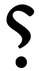 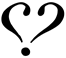 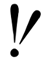 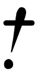 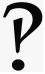 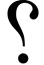 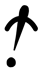 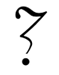 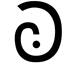 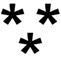 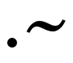 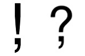 Исторический факт
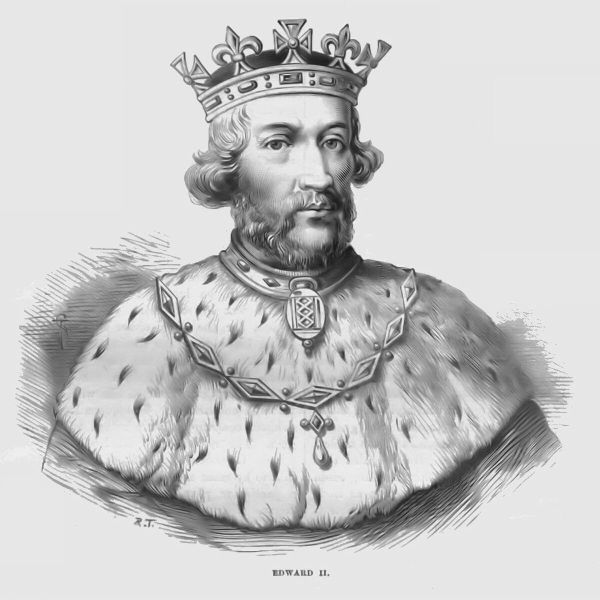 Английский король Эдуард II различными притеснениями и сильными налогами, настроил против себя большинство своих подданных. Против него составили заговор, во главе  которого стояла его жена Изабелла. Король был заключен в замок, в котором ожидал решения своей участи. Тюремщики, сторожившие короля, получили такое письмо, сформулированное без запятых: "Эдуарда убить не смейте бояться полезно". Все зависело от того, как прочитать текст.1) Эдуарда убить не смейте,    бояться полезно 2) Эдуарда убить,   не смейте бояться Тюремщики поняли уловку королевы и прочитали письмо так, как ей хотелось. Получилась "кровавая" запятая.. Эдуард был убит.
Цена ошибки
Дефис – далеко не самый важный знак препинания, однако в 1962 году его отсутствие в коде бортового компьютера стоило НАСА 80 миллионов долларов. Речь идёт о запуске направлявшегося к Венере космического аппарата "Маринер-1", который вследствие маленькой ошибки потерял управление и был уничтожен на 293 секунде после старта. 
Известен случай, когда один врач в рецепте поставил Запятую не там, где следовало, когда это понял срочно взяли извозчика и помчались к больному. По счастью, тот не успел ещё воспользоваться рецептом. А врача звали Антон Павлович Чехов.
Бессловесная переписка
Виктор Гюго, закончив роман «Отверженные», послал рукопись издателю. К ней он приложил письмо, в котором не было ни одного слова, а только знак: «?» Издатель также ответил письмом без слов: «!» 


Как вы думаете, что имели в виду писатель и издатель, когда отправили друг другу такие письма?


Гюго своим вопросительным знаком спрашивал понравился ли издателю его роман, а тот, поставив восклицательный знак, как бы ответил, что "да, очень".
Цена ошибки
Из-за неверно поставленной Запятой в таможенном тарифе английские фабриканты выгадали на пошлинах за семьдесят лет 49 995 776 долларов.
ОПРОС
опрос.docx
Выводы
Обработав весь полученный от респондентов материал, можно сделать следующие выводы: 
- почти все тестируемые понимают важность знаков препинания для смысла высказывания в том или ином предложении. 
-учащиеся школ разной специализации и взрослые разных профессий в целом показали одинаковые результаты, т.е. профессия и область знаний той или иной сферы не играет какой-то особой роли при использовании людьми знаков препинания и их правильном восприятии. Правила и назначение пунктуации едины для всех.
Спасибо за внимание
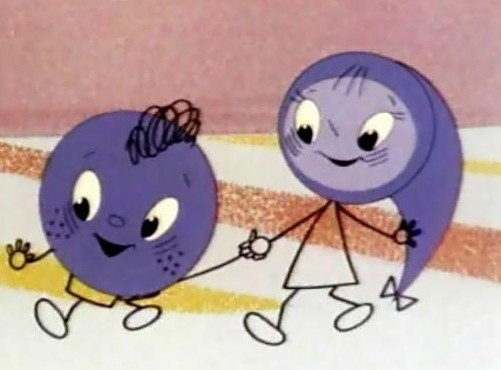